Integrating Open Culture. Practices into Existing Institutional Structures
An HBCU AL$ Summer Series Workshop
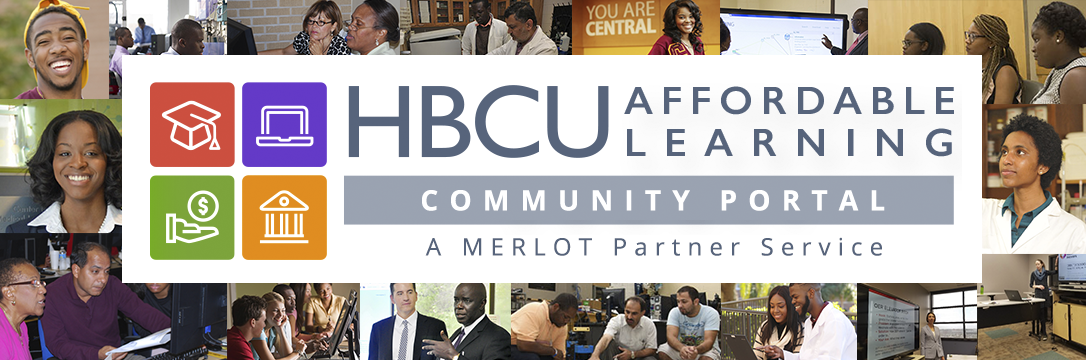 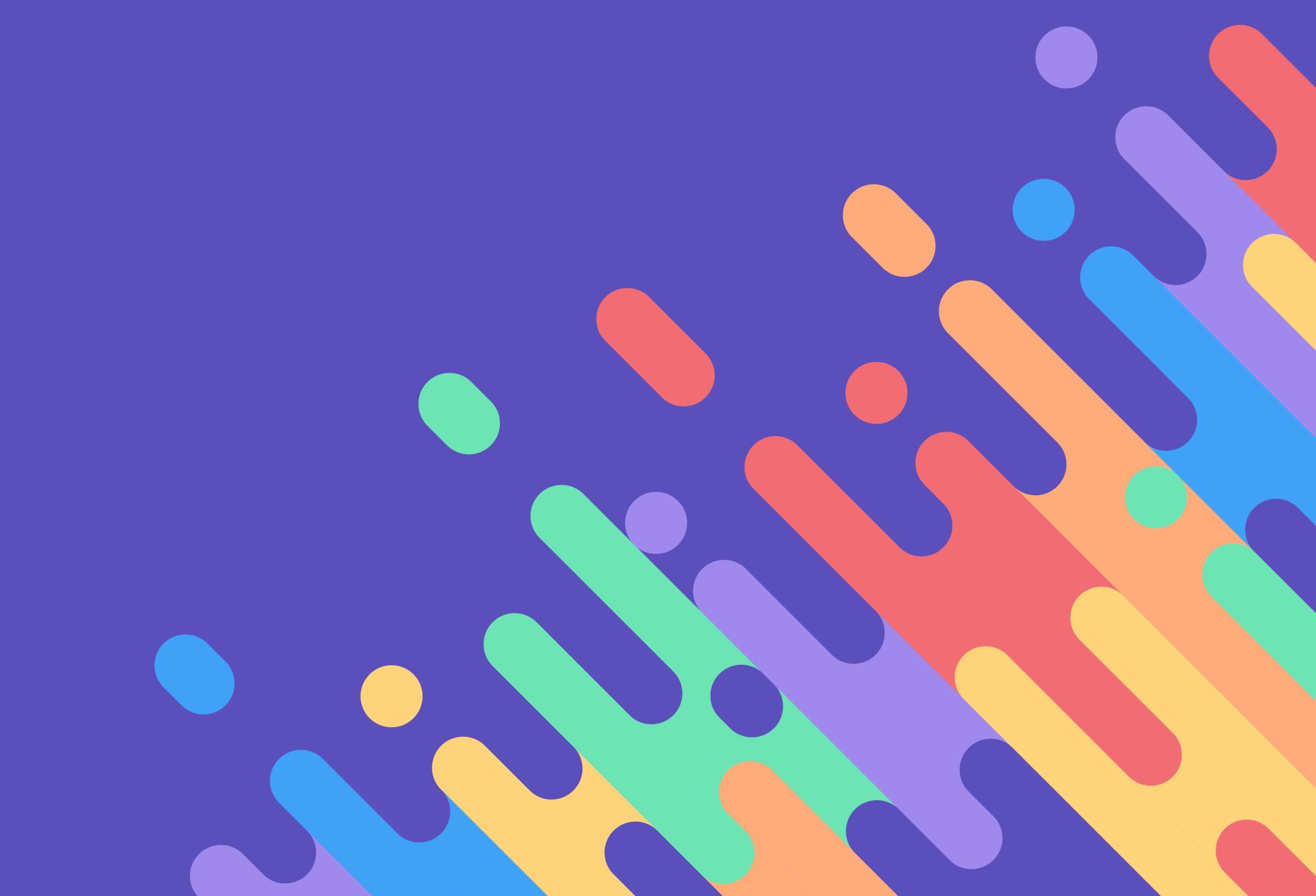 Sustaining Open Cultures in HBCUs
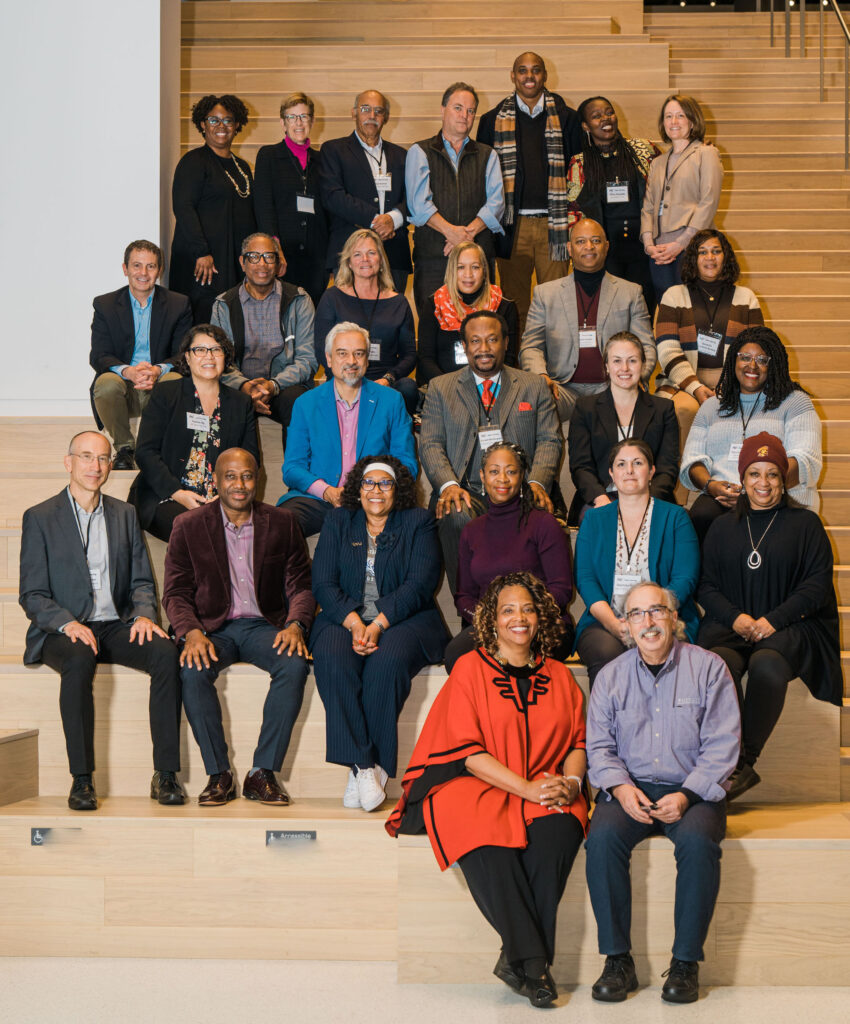 Led by Tennessee State University and supported by the California State University Long Beach MERLOT and SkillsCommons and MIT OpenCourseWare teams, the collaboration and community of Historically Black Colleges and Universities (HBCUs) are designing and deploying strategies making higher education more affordable by reducing the cost of course materials and increasing culturally responsive content.

The HBCU Affordable Learning Solutions (AL$) project provides any HBCU free access to the tools, technologies, and some services for them to initiate their own AL$ program and learn from their HBCU colleagues. 

This project is made possible through the essential support from the William and Flora Hewlett Foundation.
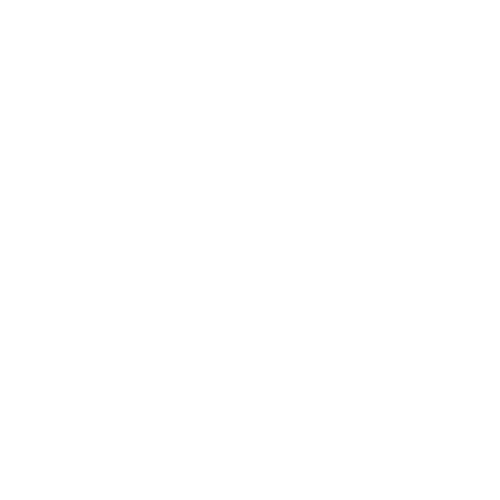 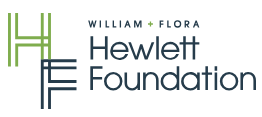 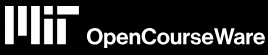 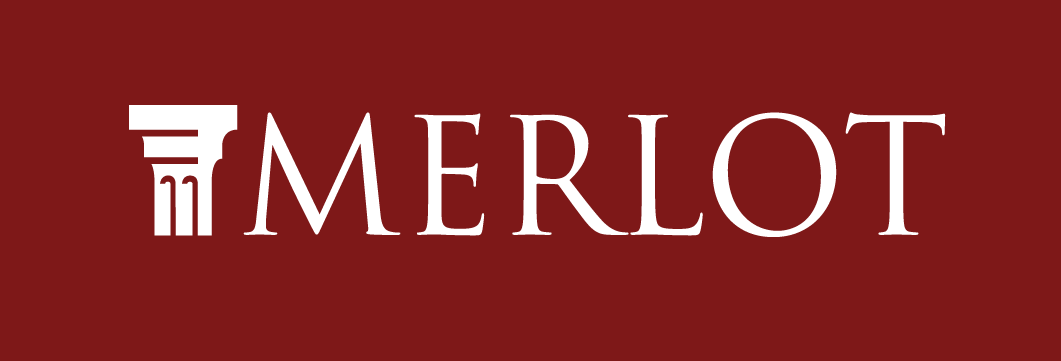 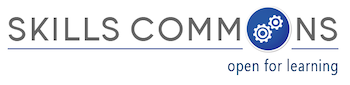 [Speaker Notes: MERLOT  https://MERLOT.org
SkillsCommons. https://SkillsCommons.org
HBCU Community Portal https://www.hbcuals.org/
HBCU Resource Center https://www.merlot.org/merlot/viewSite.htm?id=9162632]
Planning is Critical for Creating Campus-Wide Open Culture and Sustaining Implementation
[Speaker Notes: Resource Center – Start Here https://www.merlot.org/merlot/viewSite.htm?id=9162632]
Agenda
Developing and Sustaining the Open Mindset Campus-Wide 
Engaging Stakeholders 
Policy Development 
Refinement Change Management
4
Have You Registered Yet?     www.MERLOT.org
Dr. Jean Jaques Medastin
Jean-Jacques Medastin, Ph.D.Executive DirectorASURams GlobalAcademic Affairs
Albany State University
Albany, GA
jeanjacques.medastin@asurams.edu
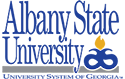 First and Most Important Starting Steps
Ensuring Open and Accurate Communication
Assessing Readiness Levels
Support for Faculty and Staff for an AL$ Effort?
Content Curation and Repositories:
Develop or curate a centralized repository of high-quality, vetted OER content that is relevant to the HBCU curricula.
Provide easy-to-use search and discovery tools to help faculty access and identify appropriate OER materials.
Peer Mentoring and Learning Communities:
Establish faculty learning communities or peer mentoring programs to facilitate the exchange of best practices, lessons learned, and collaborative problem-solving.
Encourage faculty to share their experiences and provide peer-to-peer support in adopting and using OER.
Incentives and Recognition:
Offer incentives, such as course release time, professional development funding, or recognition in the tenure and promotion process, to encourage faculty participation and contributions to the HBCU AL$ effort.
Acknowledge and celebrate faculty champions who have successfully implemented OER in their courses.
Technical and Administrative Support:
Provide IT and technical support to assist faculty in integrating OER into their course materials and learning management systems.
Offer administrative support for tasks like copyright clearance, metadata tagging, and the publishing of OER content.
Dr. Arletha McSwain
Arletha McSwain, PhD
Vice Provost Access & Enrollment Management
Central State University 
Wilberforce, OH
amcswain@centralstate.edu
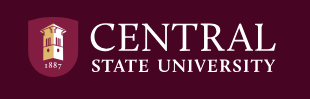 Dr. Arletha McSwain
What communication tools appear to be the most useful when communicating project status with senior staff?
Do you use separate tools to communicate project successes?
In your experience, which players (roles) have had the greatest level of impact regarding providing support for the HBCU AL$ Open Culture project.
Do you have recommendations for newcomers who may be seeking to increase engagement and thus support from senior staff?
Dr. Clarissa West-White
Clarissa West-White, Ph.D. 
University Archivist & Assistant Professor, 
Carl S. Swisher LibraryFACRL Past President & Board Member, FACRL | Robert F. Smith Fellow​​ | Key West Literary Seminar Fellow​Bethune-Cookman University
Daytona Beach, FL
whitec@cookman.edu
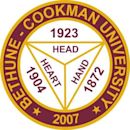 Where do you find small wins?
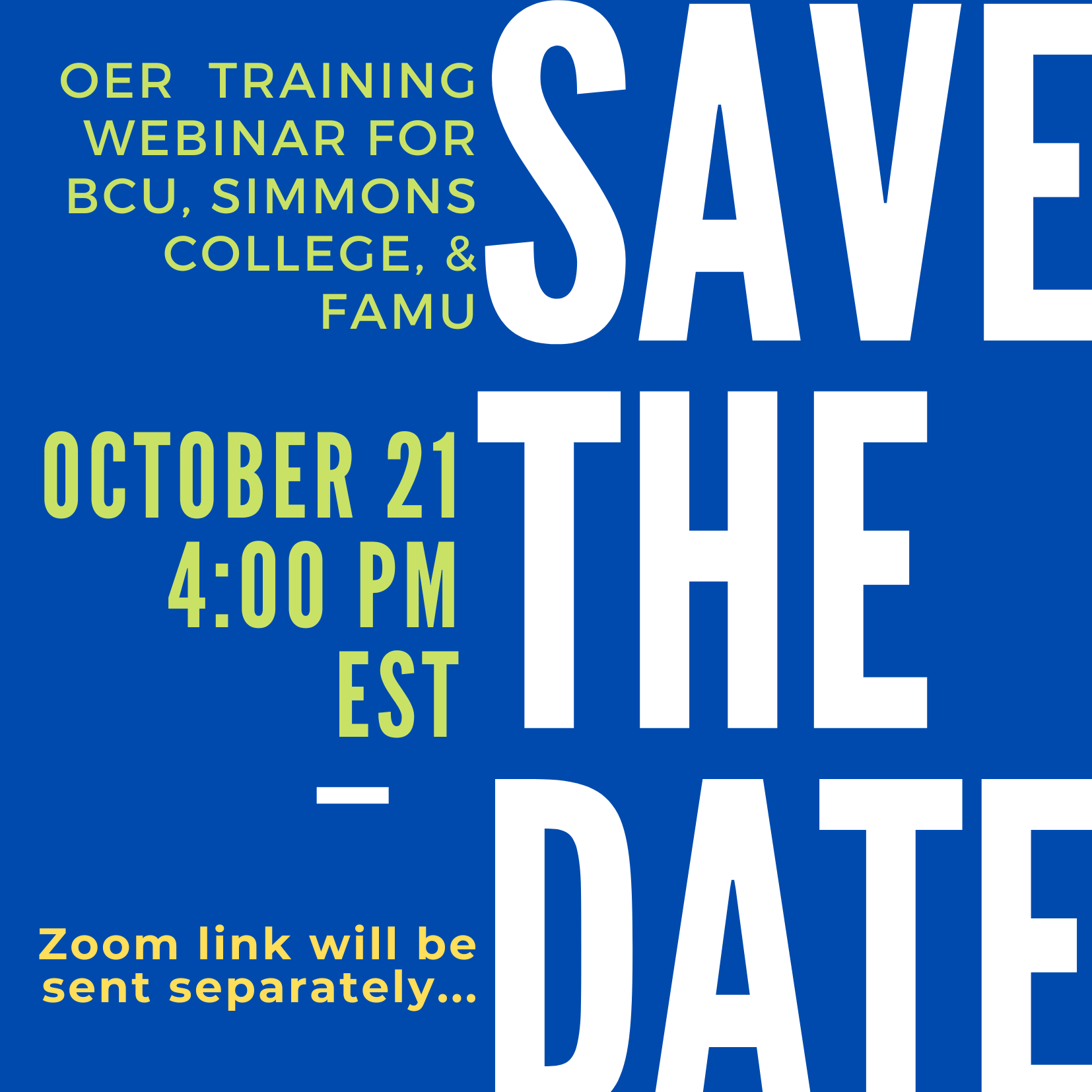 Faculty Connections
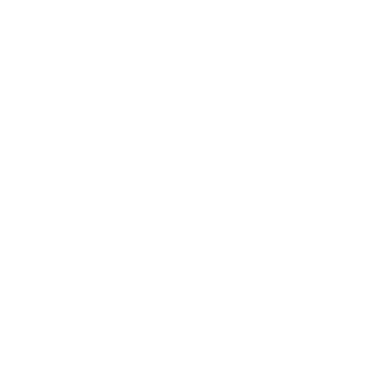 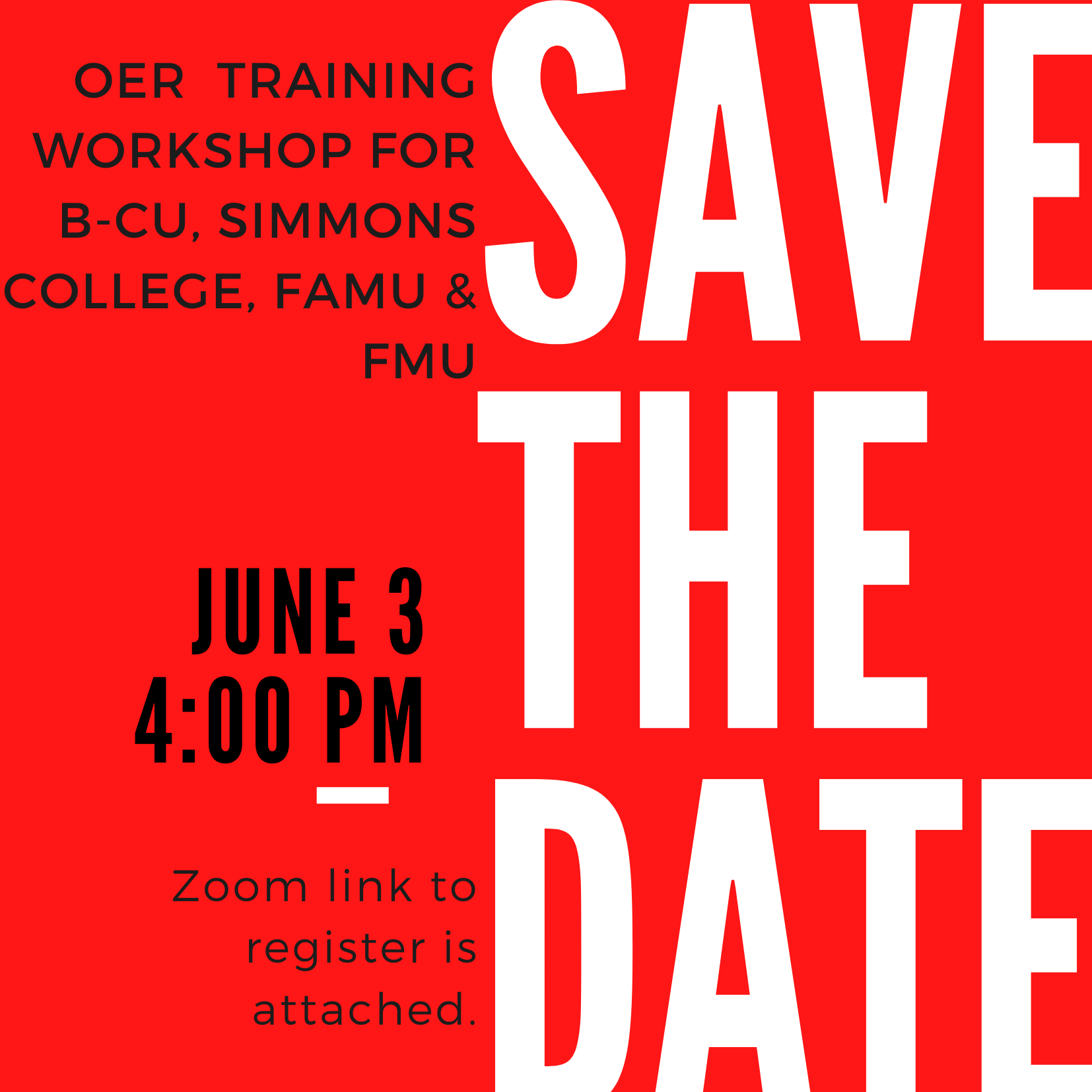 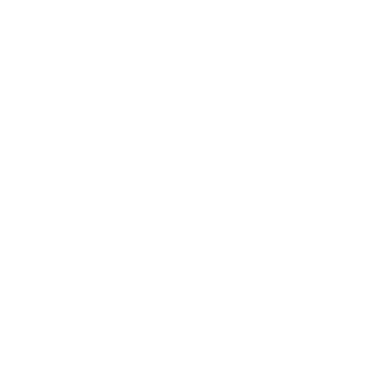 How do you choose to celebrate those small steps?
Give Faculty What They Need (even if they do not know they need it)
At what point do small wins become the more impactful pieces, and how do you know if/when you are there?
What do you find to be the most successful ways to build buy-in at the campus level? Get faculty involved?
Next Workshop: July 23rd, 20243:00 – 4:00 pm CT Register Here!https://www.merlot.org/merlot/viewSite.htm?id=9162632&pageid=9185394
[Speaker Notes: Workshop 3 of 5]
Questions
Questions?
WebMaster@MERLOT.org
Support@SkillsCommons.org
Rick Lumadue: Director, MERLOT - SkillsCommons
Maria Fieth: Director, MERLOT - SkillsCommons
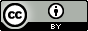 This work is licensed under a Creative Commons Attribution 4.0 International License.
[Speaker Notes: Maria.fieth@csulb.edu]